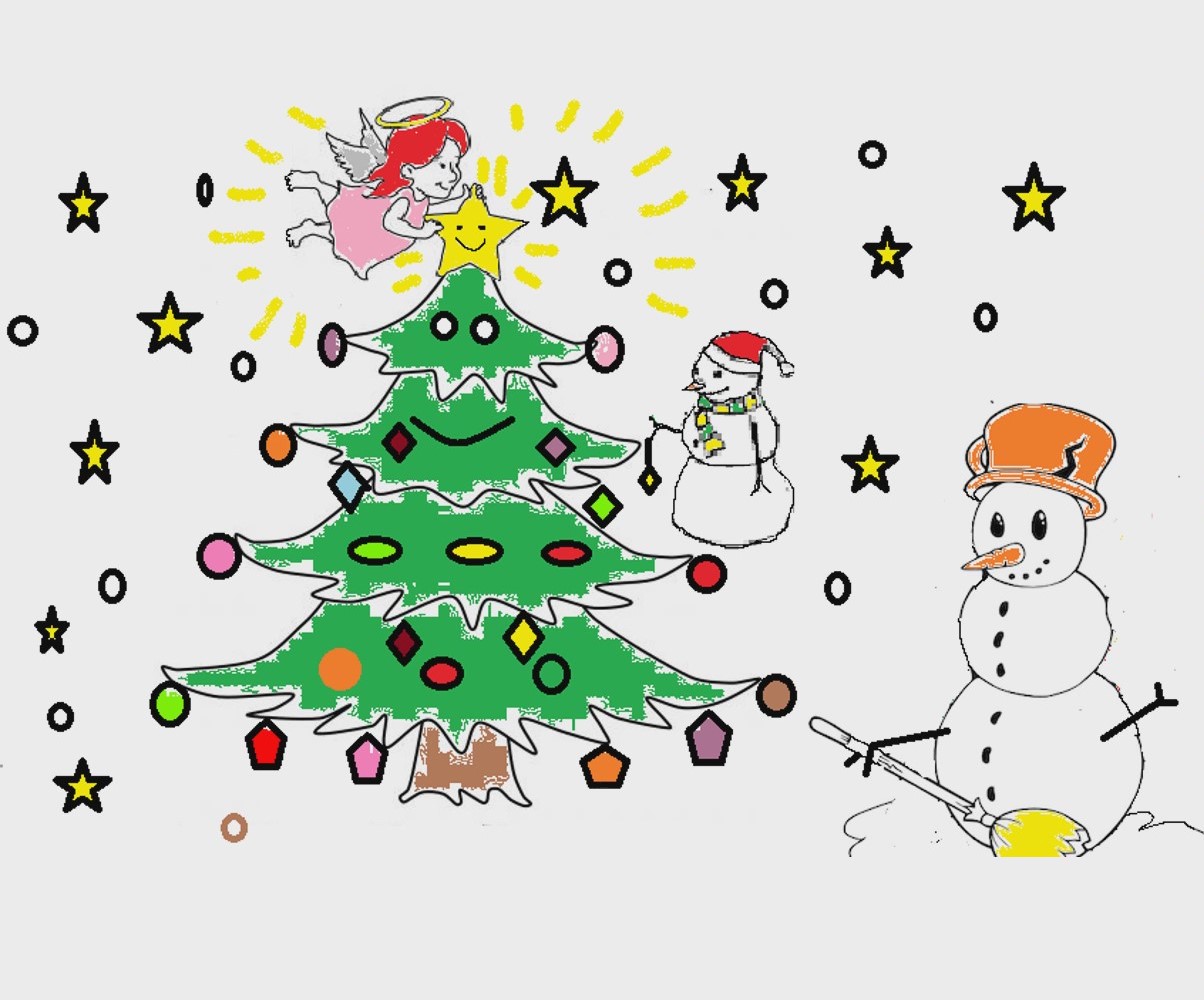 Ένα μικρό Χριστουγεννιάτικο παραμύθι αγάπης
Στίχοι παραμυθιού: Αιμιλία Αγγελοπούλου, ΠΕ86  εκπαιδευτικός Πληροφορικής, Msc
Μουσική Επιμέλεια: Νικολέττα Γκούντα, ΠΕ79 Εκπαιδευτικός Μουσικής, Msc
Διδακτική αξιοποίηση παραμυθιού: Κατερίνα Σιδηροπούλου, ΠΕ61, Νηπιαγωγός Ειδικής Αγωγής Εκπαίδευσης, Msc
Αφήγηση παραμυθιού: Μαθητές της ΣΤ Δημοτικού των Διαπολιτισμικών σχολείων Μενεμένης (3ο & 5ο)
Με τη βοήθεια των παρακάτω εικόνων αφηγήσου την ιστορία με δικά σου λόγια
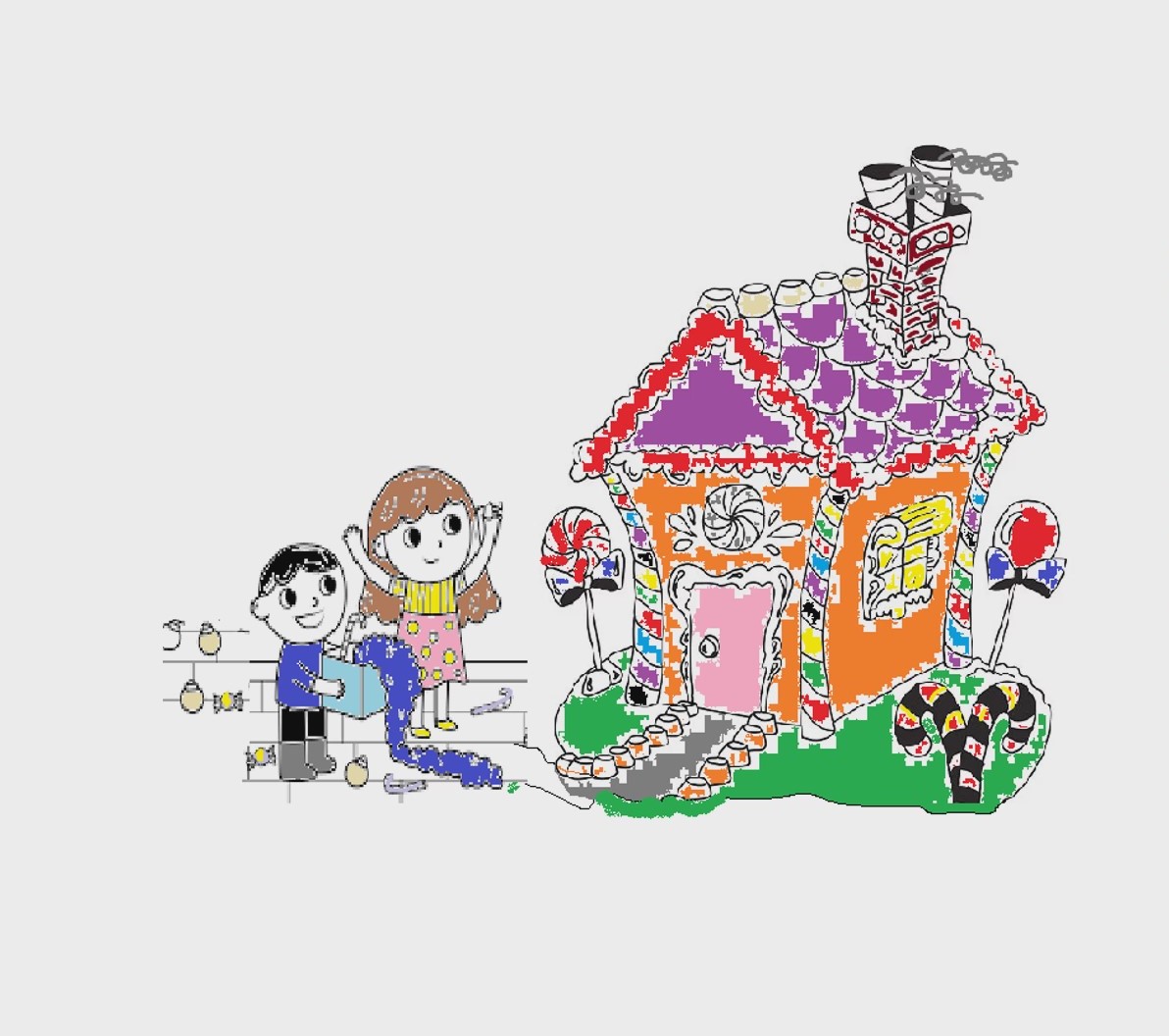 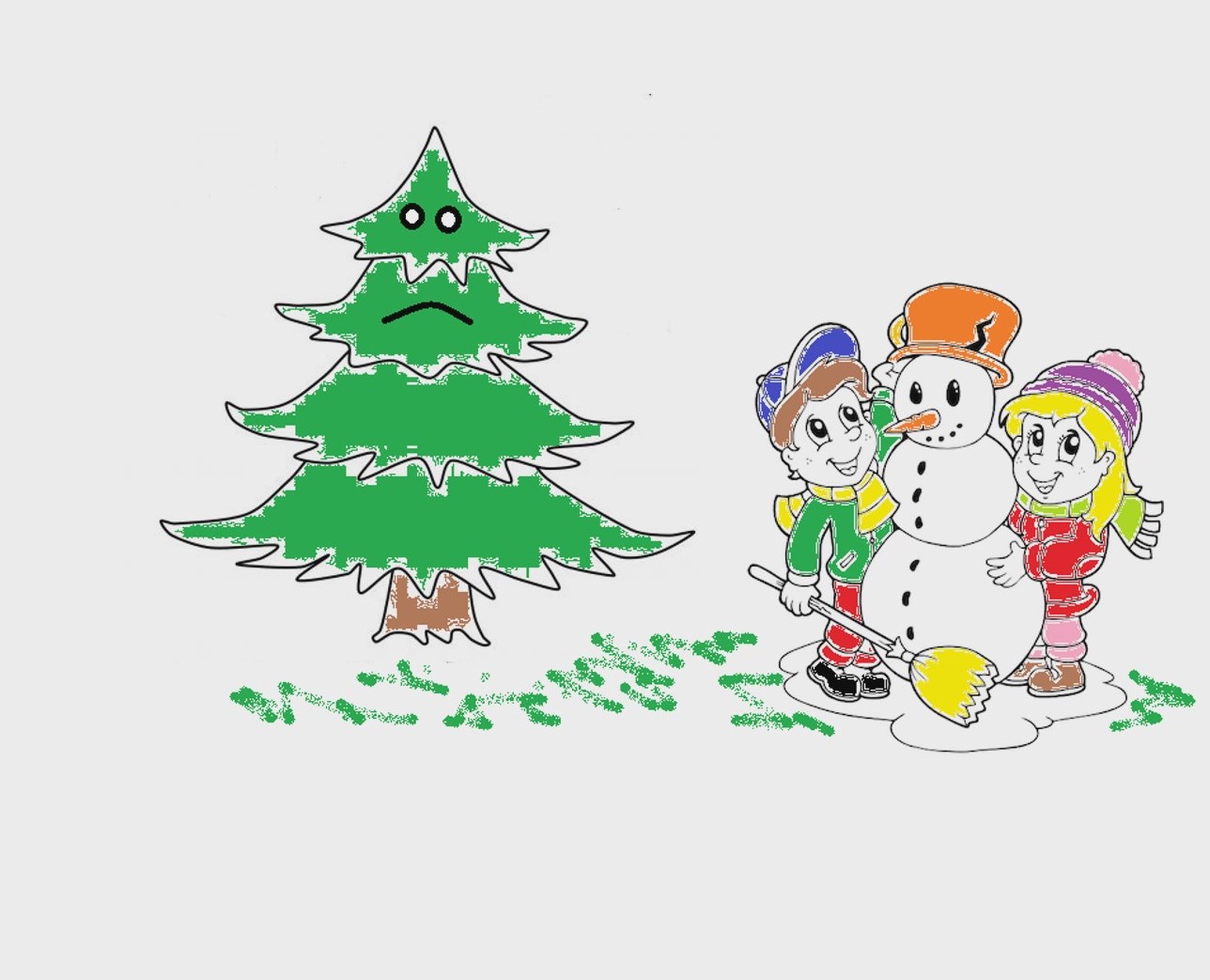 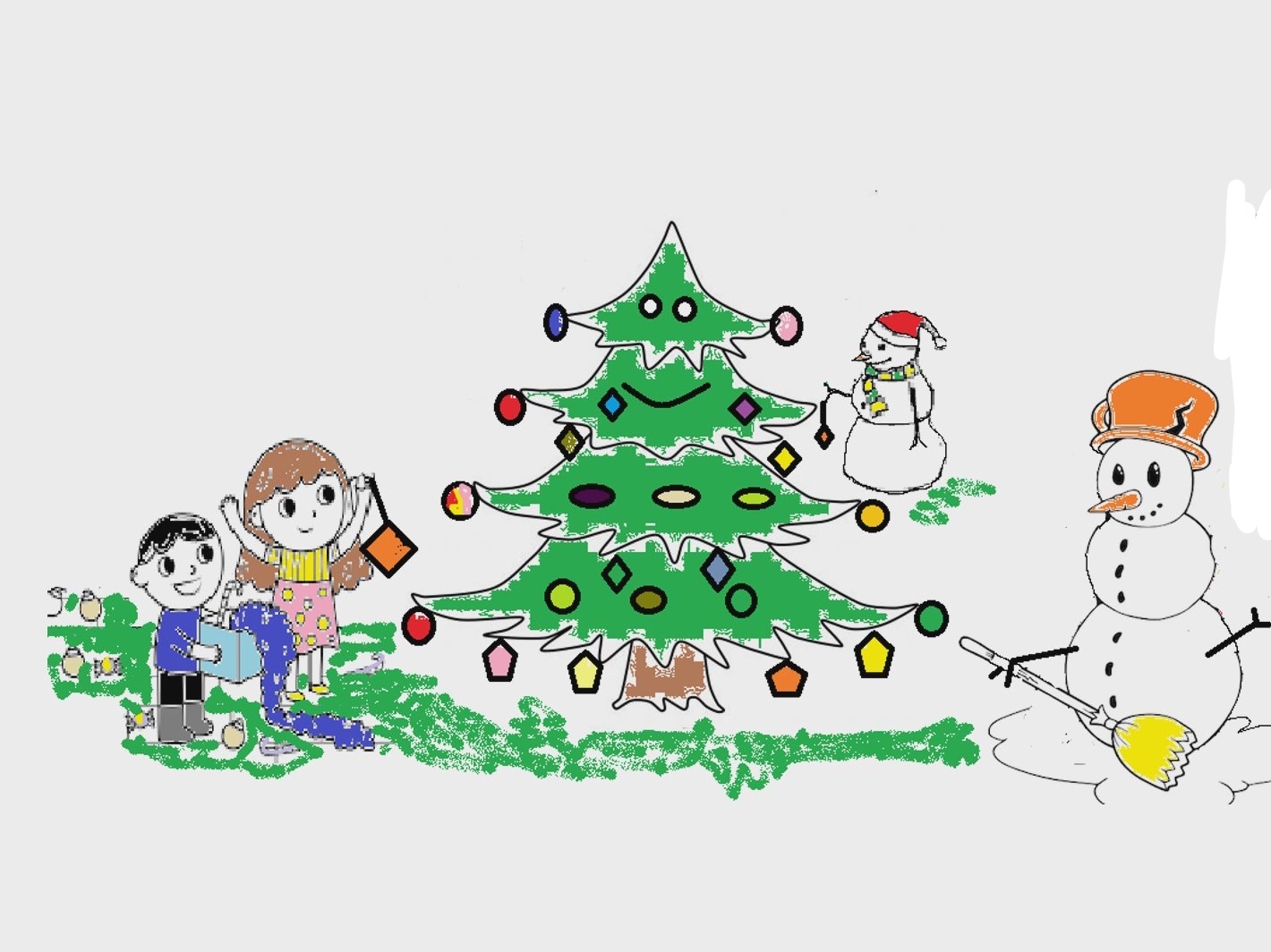 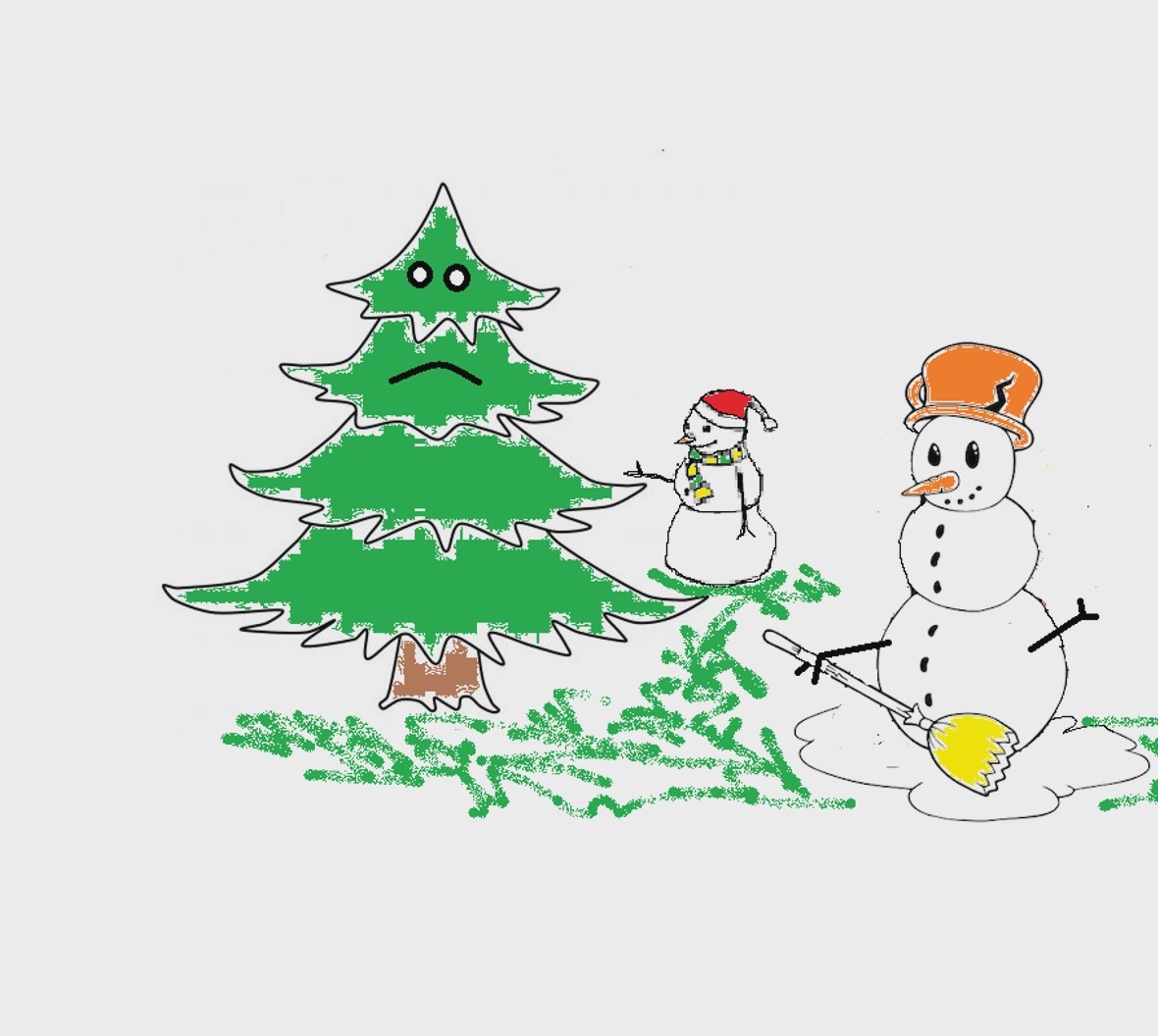 5
1
2
3
4
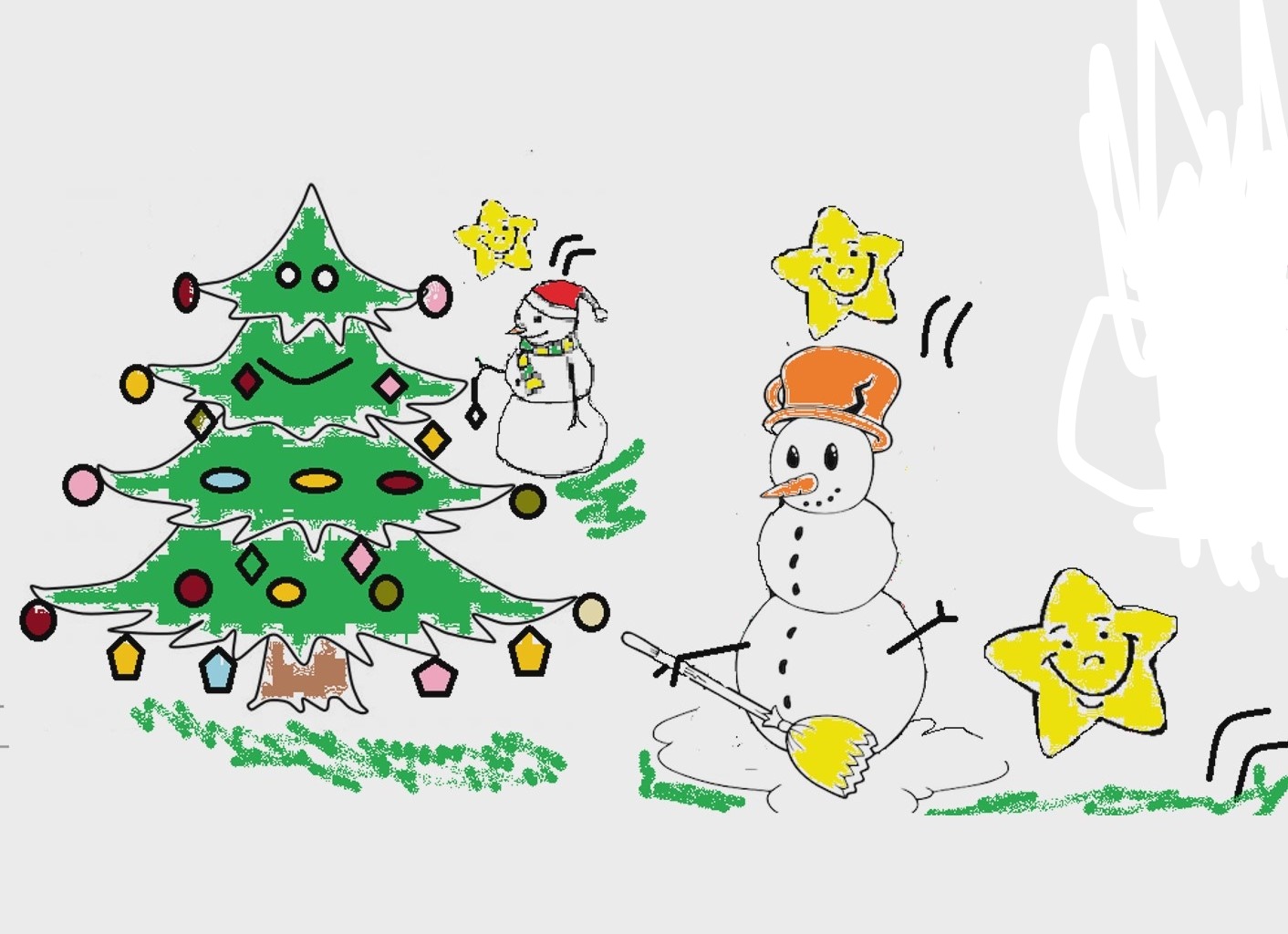 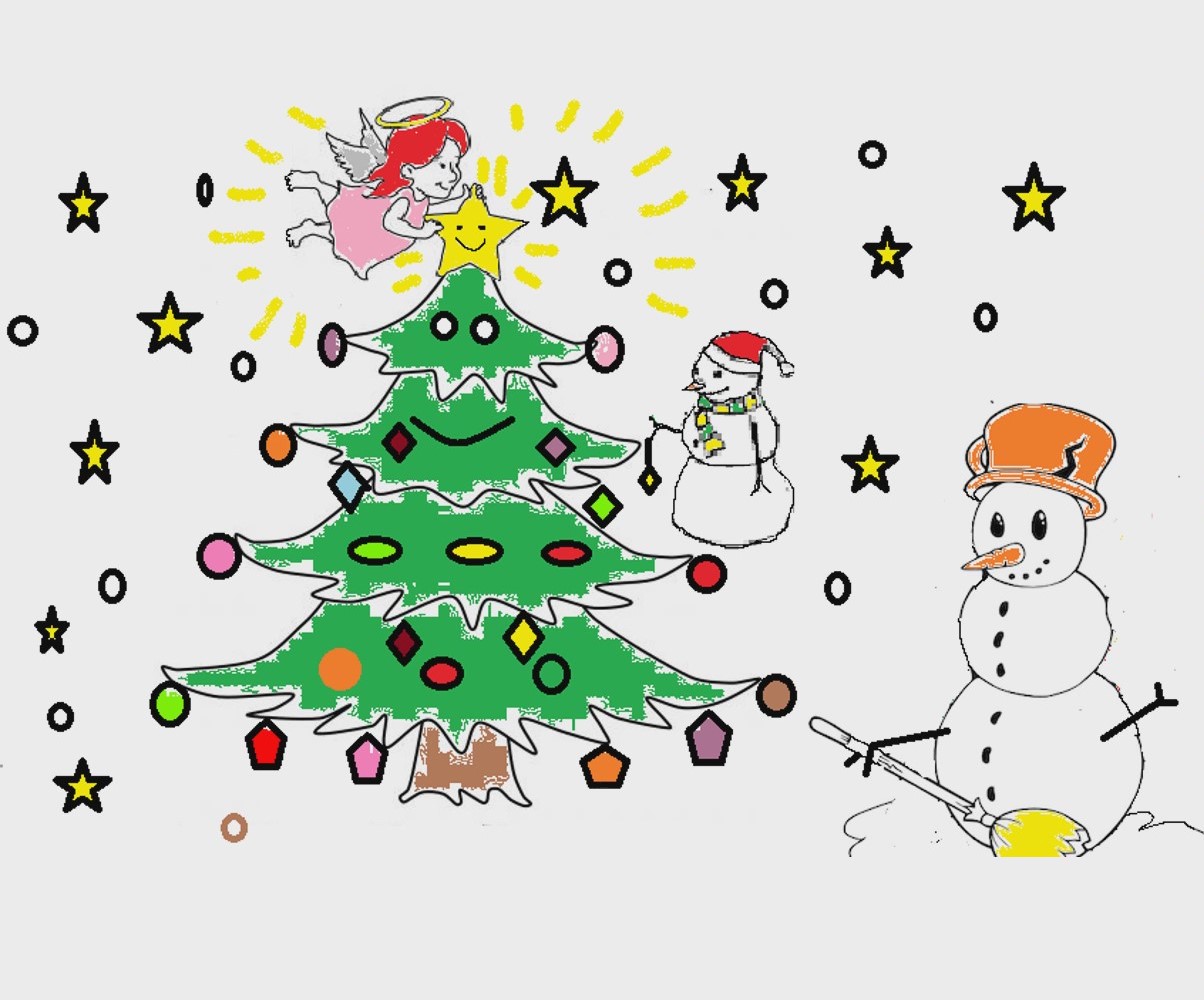 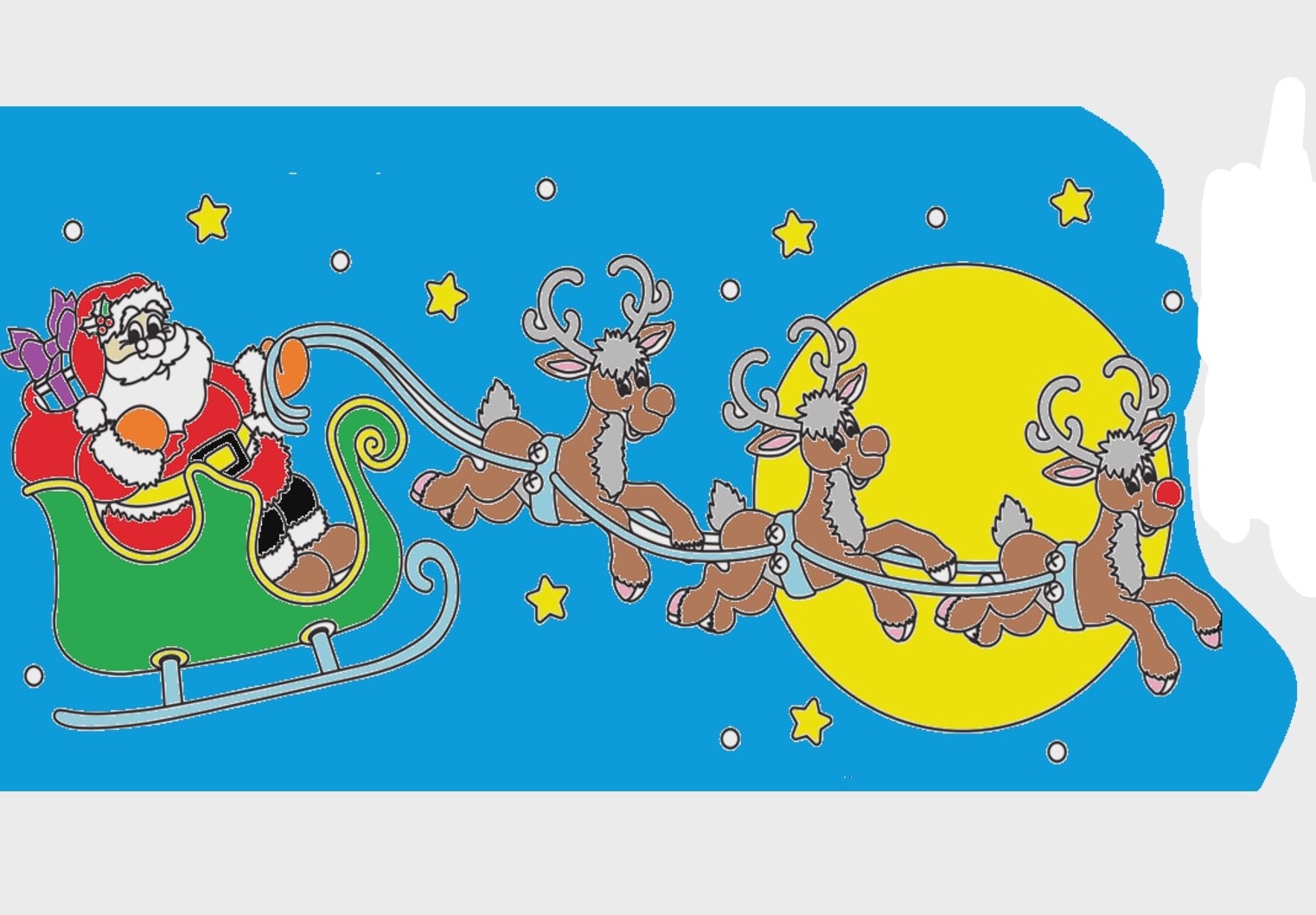 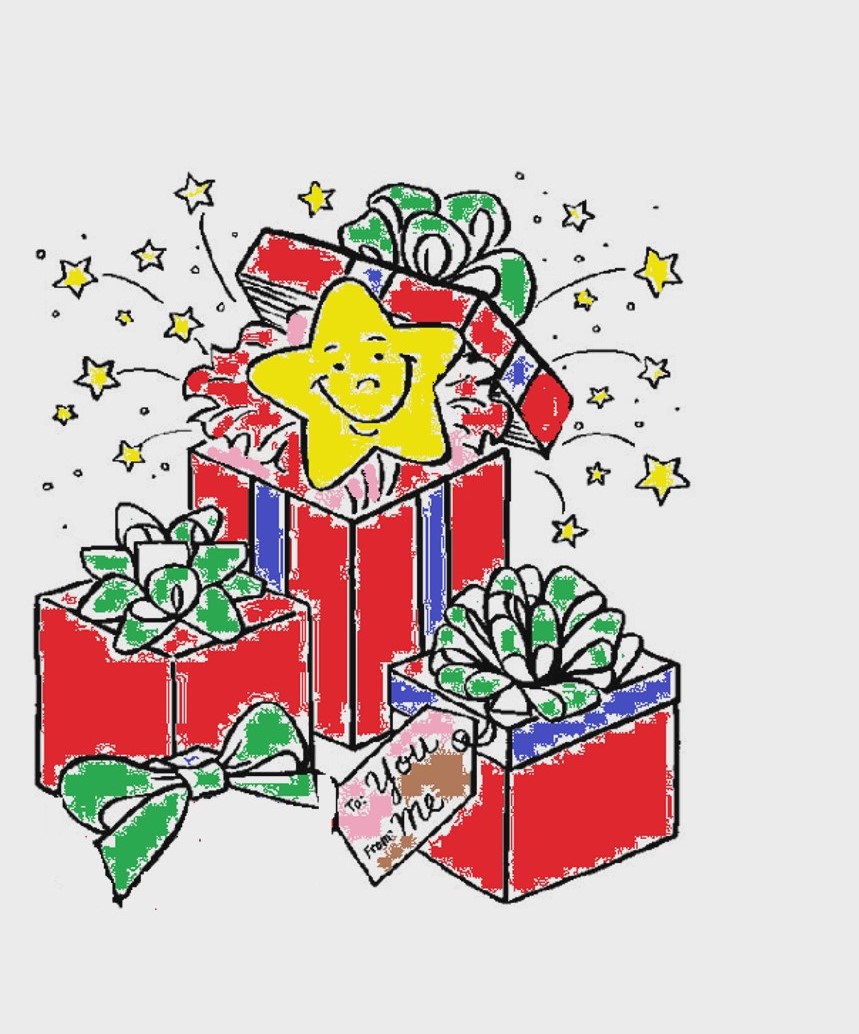 8
9
7
6
Τοποθέτησε τις εικόνες του παραμυθιού με τη σωστή σειρά
Ζωγράφισέ τι δώρο θα χάριζες εσύ στο ελατάκι αν ήσουν δίπλα του;
Βάλε κάτω από κάθε εικόνα την αρχική φωνούλα της λέξης
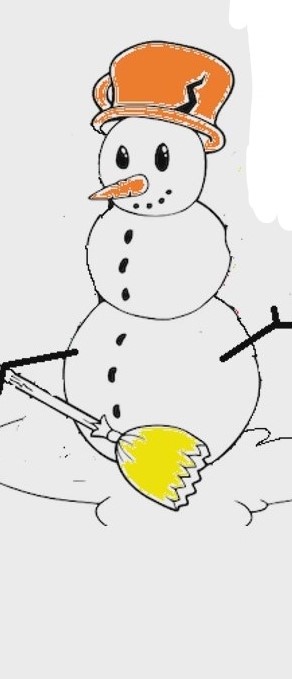 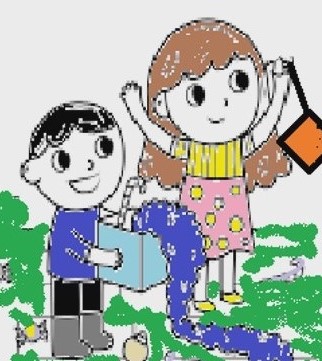 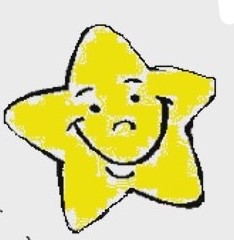 χ
π
α
ε
Διάλεξε ποιες μπάλες θα κρατήσουμε για να φτιάξουμε τη λέξη «έλατο» και τοποθέτησέ τις πάνω στην πράσινη γραμμή
π
τ
λ
κ
ο
α
έ
ρ
έ λ α τ ο
Στόλισε κάθε έλατο με το αστέρι που του ταιριάζει
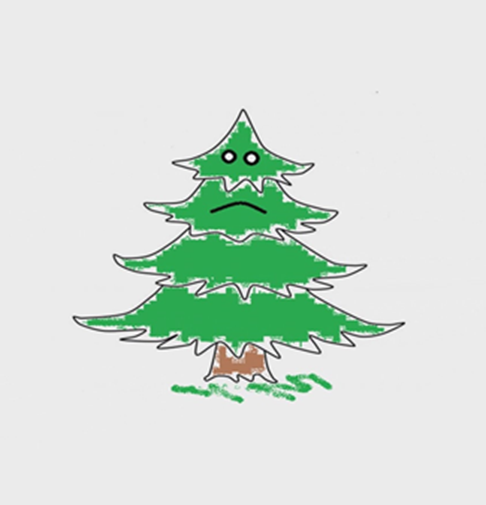 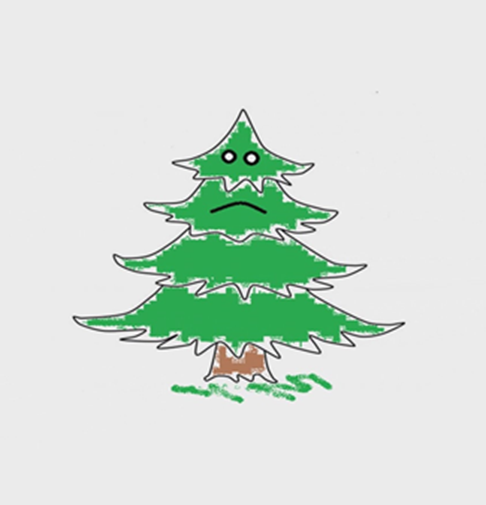 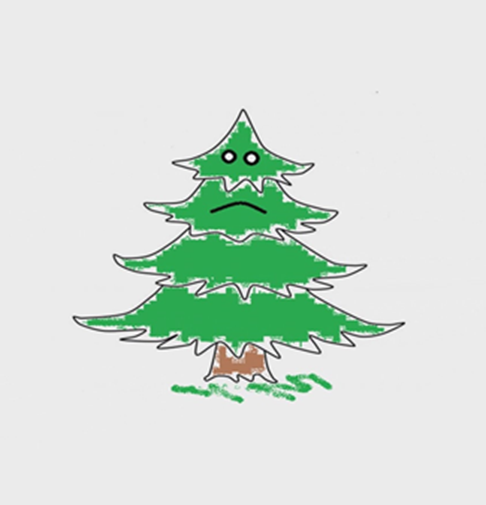 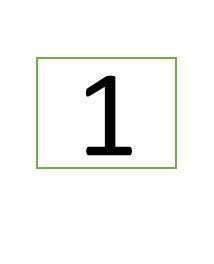 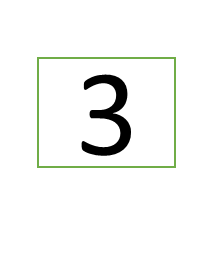 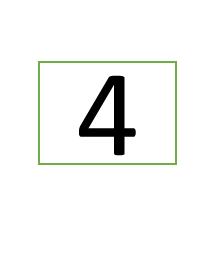 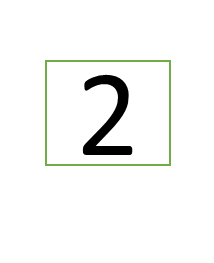